Blaze: Fast Graph Processing on Fast SSDs
Juno Kim, Steven Swanson
UC San Diego
Big Graph Processing Challenges
Numerous big graphs are available for interesting discovery
A graph processing system must be easy to use for practitioners
A graph processing system must scale to process big graphs
Social networks
Internet
Brain
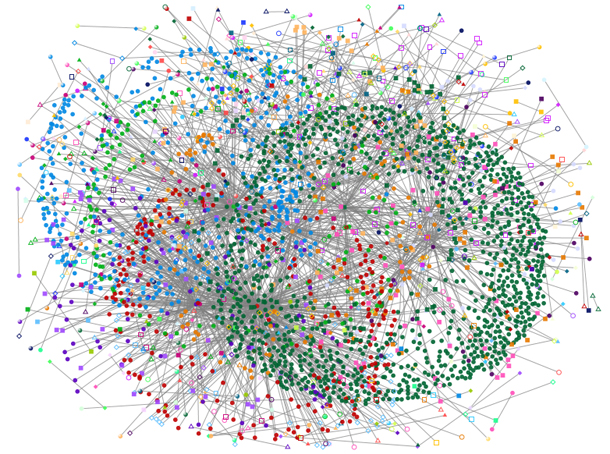 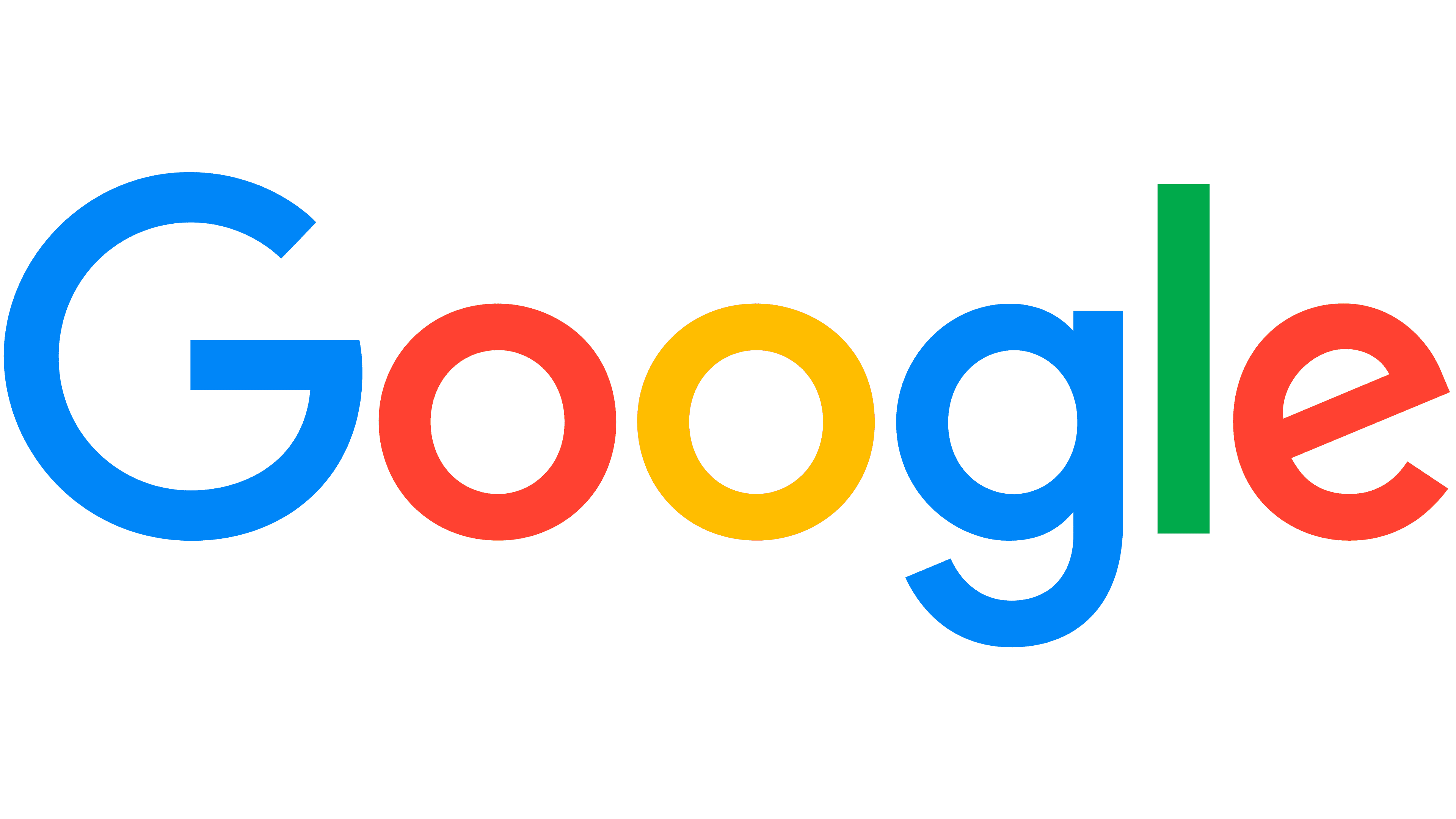 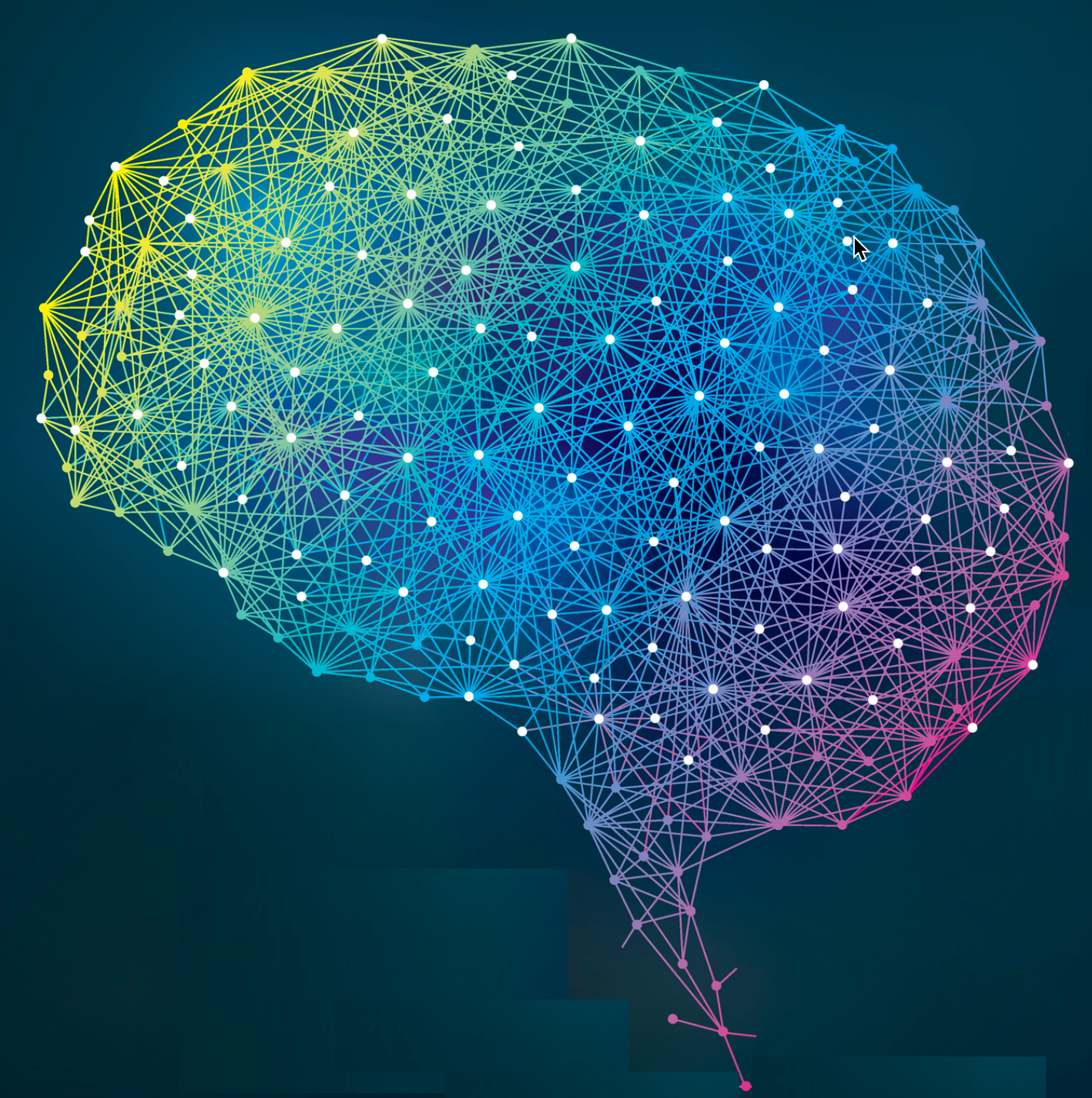 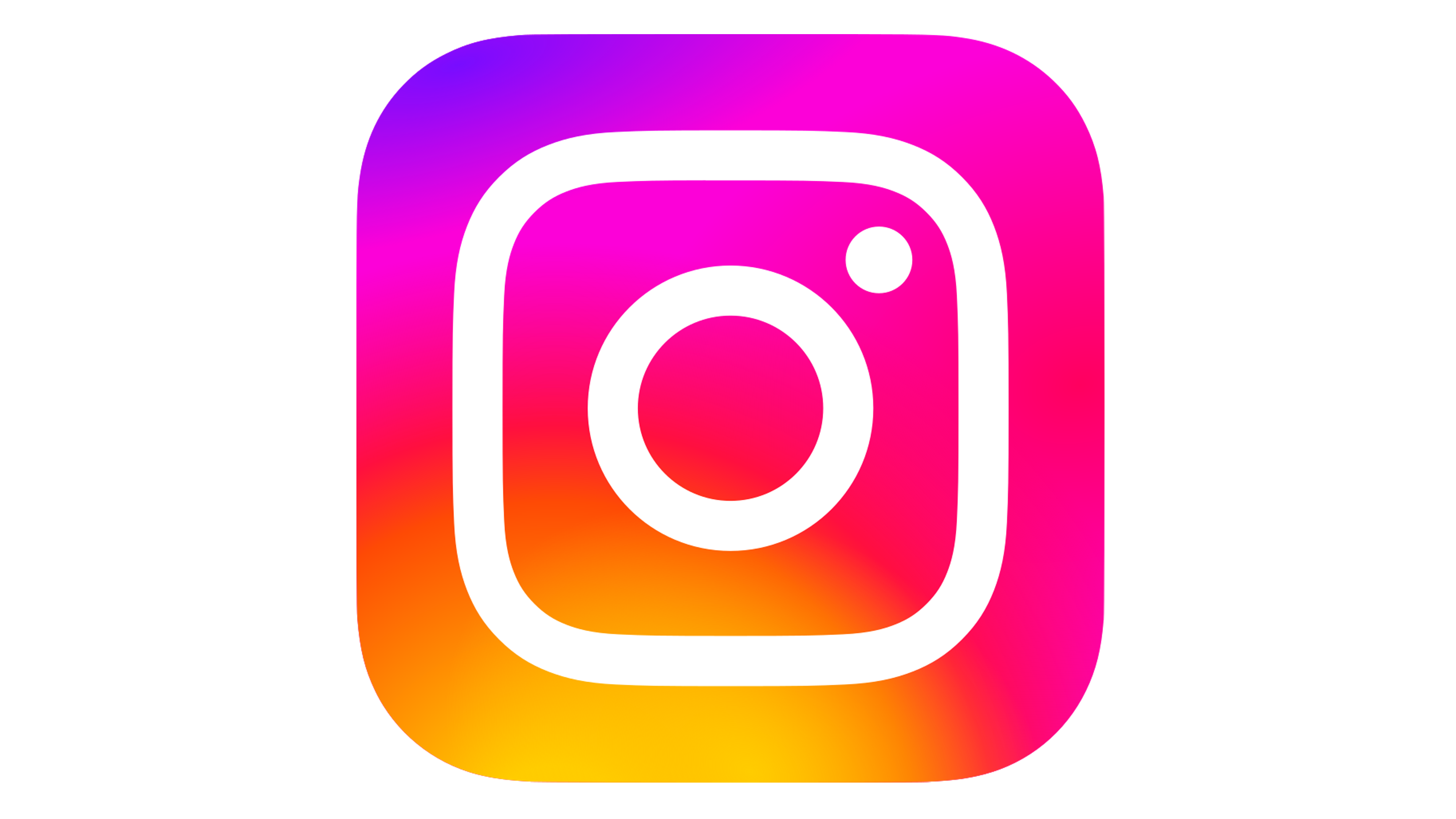 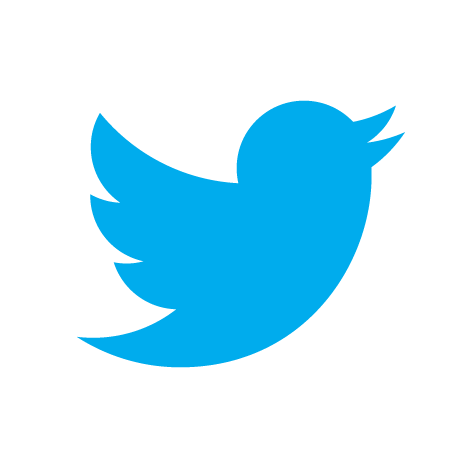 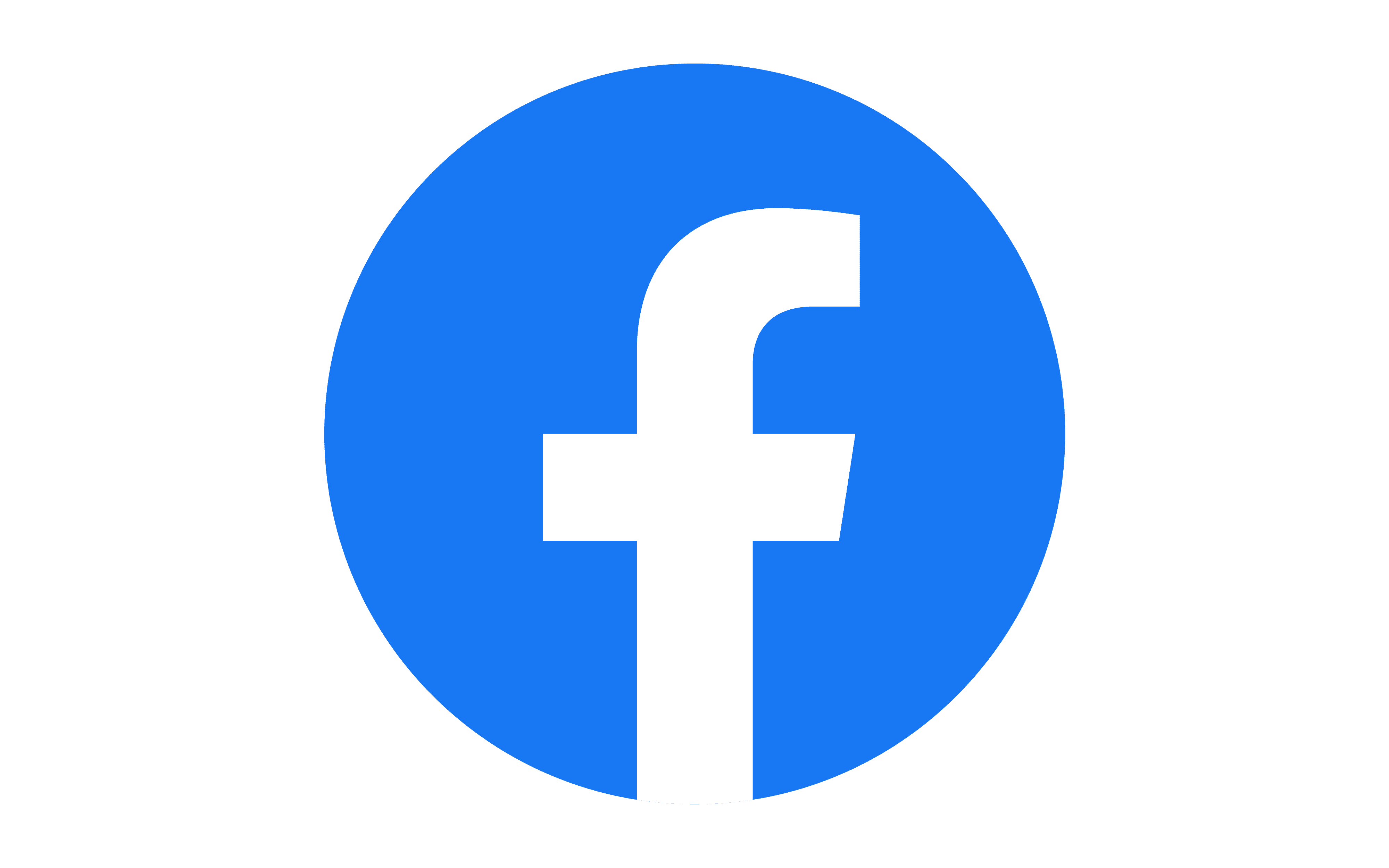 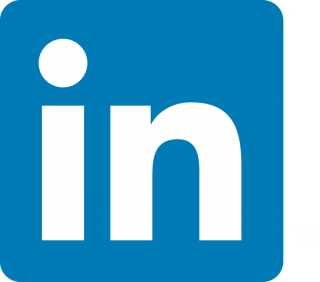 100 billion nodes
100 trillion edges
1 billion nodes
100 billion edges
50 billion nodes
1 trillion edges
Why Scale with SSDs, Not Memory?
SSD is cheaper and larger than memory	Low cost
SSD consumes less power than memory	Energy-efficient
Modern SSDs offer high performance	Reduced performance gap with DRAM
Economical but performant graph processing is possible
Designing SSD-based Graph Processing System
Challenges
Minimize IO
Maximize IO bandwidth
Load balance among cores and SSDs

Opportunity
High bandwidth, fast random IO of modern SSDs
Achieve these on a wide spectrum of workloads
Diverse queries
Diverse datasets (e.g., power-law)
Goal: Build a new graph processing system
that best leverages modern SSDs
Graph Processing on Fast SSDs
Motivation
Problems with existing systems
Blaze
Evaluation
Conclusion
Problems with Existing Systems
State-of-the-art systems: FlashGraph[Zheng, et al. FAST 15], Graphene[Liu, et al. FAST 17]
SSD: Intel Optane SSD P4800X (2.6GB/s max. read BW)
Workload: 6 datasets, 4 queries from previous literature
FlashGraph
Graphene
Optane SSD BW = 2.6 GB/s
Optane SSD BW = 2.6 GB/s
higher is better
Low IO utilization on Intel Optane SSD. Why?
Computation Stalls IO
Slow computation (Consumer) stalls IO (Producer) under bounded IO buffer pool
Fast SSD
Fast SSD
Algorithm-specific
Consumer
Producer
Vertex array
Async IO
IO buffer pool
IO thread
Compute thread
Fast SSD
Fast SSD
FULL
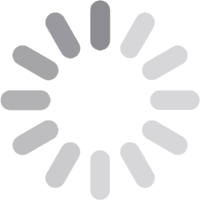 IO threads frequently stall
Stall often with fast SSDs
Why is graph computation so slow?
Parallel Value Propagation is Challenging
Common steps value propagation
Scatter: Calculate a new value from a vertex and send it to outgoing edges
Gather: Receive new values from incoming edges and update the vertex
gather
: potential data races
scatter
Threads must coordinate to avoid data races with low cost
Existing Techniques are Expensive
Common value propagation techniques: Synchronization and Message passing
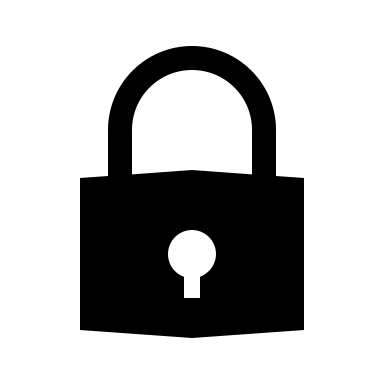 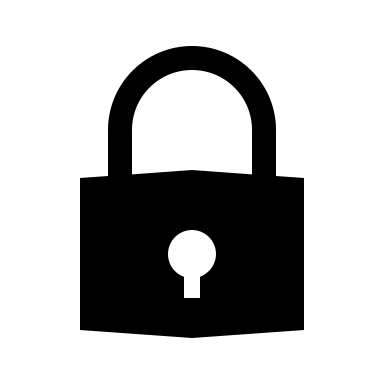 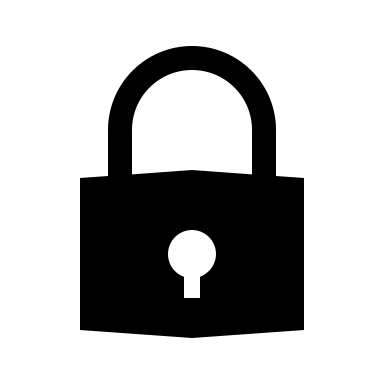 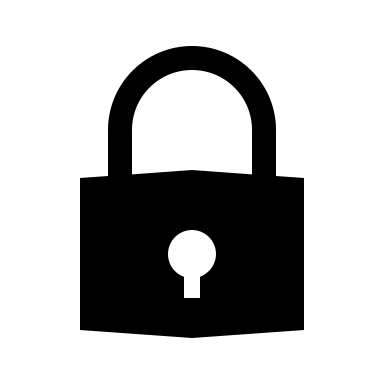 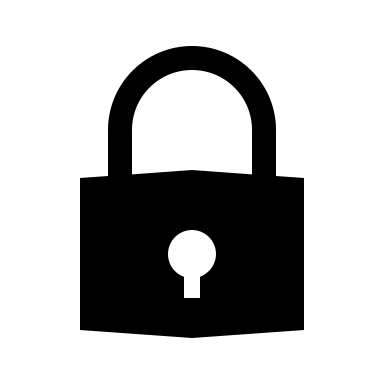 Thread 0
Thread 1
Thread 2
Thread 3
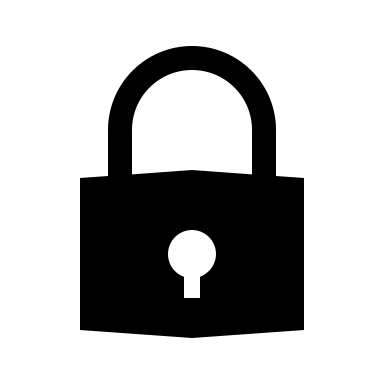 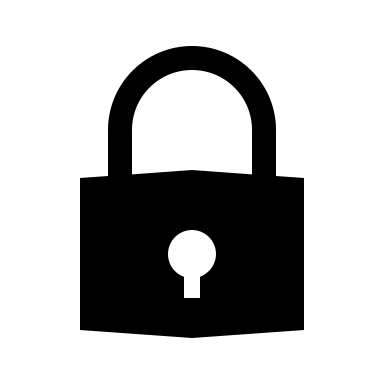 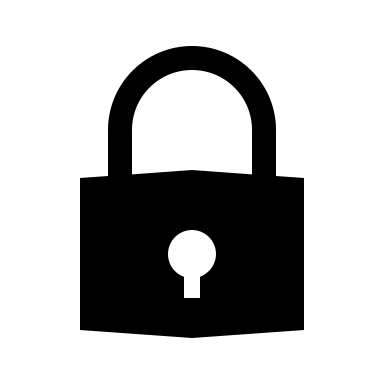 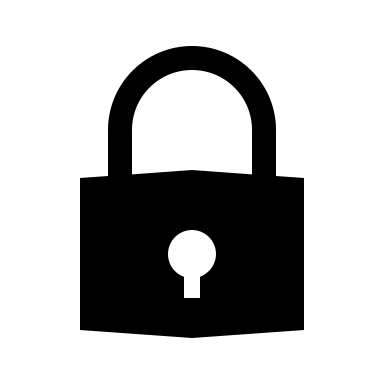 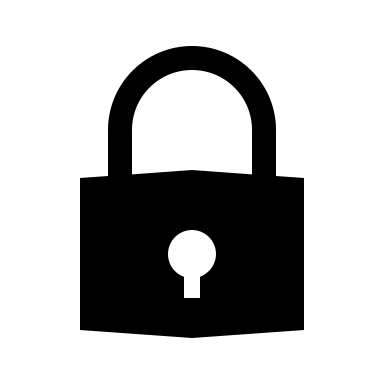 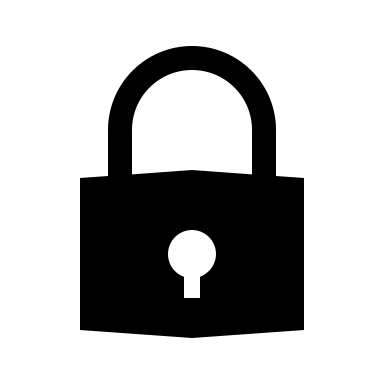 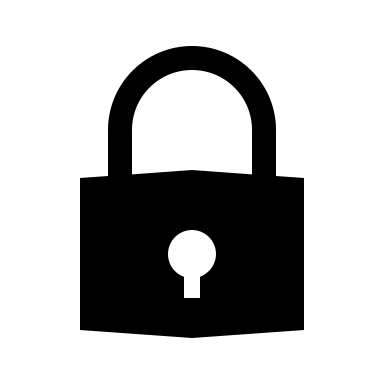 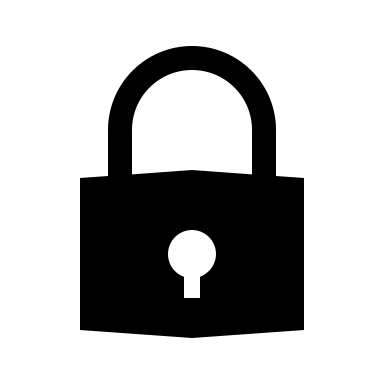 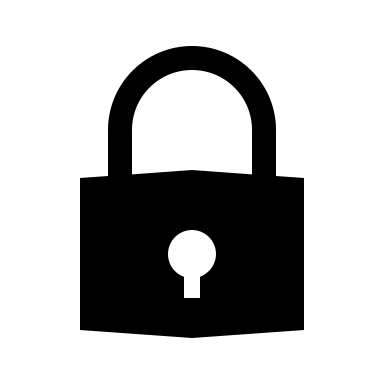 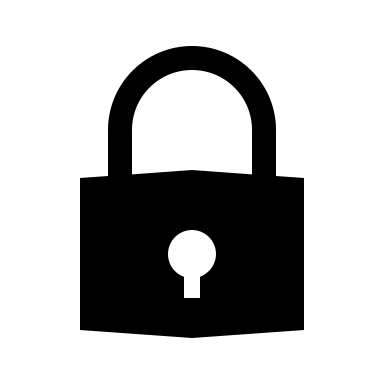 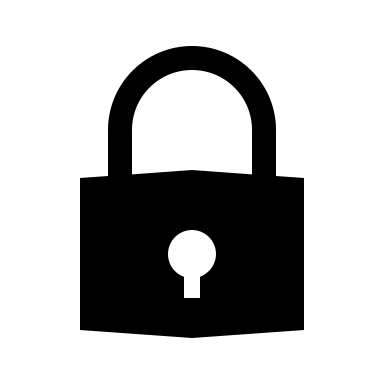 Need a more lightweight value propagation technique
High CPU overhead
Straggler thread
Overhead of synchronization primitives
Higher overhead on famous vertices due to high contention
Value propagation via messages
Message queues statically assigned to threads  Straggler thread
vertices with many neighbors
Graph Processing on Fast SSDs
Motivation
Problems with existing systems
Blaze
Evaluation
Conclusion
Blaze Overview
Graph processing framework optimized for fast SSDs of a single machine
High IO utilization with lightweight graph computation
Easy-to-use API
Introduced in Ligra [Shun, et al. PPoPP 13]
Graph algorithm
Graph algorithm
Graph algorithm
Map computation over a subset of vertices in parallel
Map computation over a subset of edges in parallel
Graph algorithm
Graph algorithm
Graph algorithm
Graph algorithm
Graph algorithm
Graph algorithm
EdgeMap
VertexMap
API
Semi-external processing
Out-of-core engine
In-memory engine
Engine
Vertices placed in memory
Edges partitioned in multiple SSDs
Fast SSD
Fast SSD
Fast SSD
Fast SSD
Memory
Blaze Out-of-core Engine
Execution engine for EdgeMap

Online binning: lightweight parallel value propagation using binning

Balanced IO across multiple SSDs
EdgeMap API
Out-of-core engine
Online Binning
IO threads
Compute threads
IO buffer space
Bin space
Vertex array
Please refer to the paper
Fast SSD
Fast SSD
Fast SSD
Fast SSD
Online Binning
High-performance value propagation using in-memory concurrent bins

Dedicated threads for scatter and gather
Producer-consumer of bin entries
Fast communication via concurrent bins

Avoid the problems of existing techniques
Reduced synchronization
Load balance on power-law graphs
…
Scatter thread
Scatter thread
Scatter thread
<dst ID, value>
Concurrent bins
…
Gather thread
Gather thread
Gather thread
Vertex array
Implementation of Concurrent Bins
Lightweight access
Scatter thread
Scatter thread
Scatter thread
Scatter thread
Load balance
Concurrent bins
Local bin
Local bin
Local bin
Local bin
Free bin
Bin 1
Bin 2
Bin 3
Bin 4
Bin N
…
MPMC queue
Full bin
Lightweight access
Gather thread
Gather thread
Gather thread
Gather thread
Load balance
No synchronization
Vertex array
Breadth-First Search in Blaze
Parent = {−1, ..., −1}	// -1 indicates “unvisited”

function SCATTER(src, dst)
    return src

function GATHER(dst, value)    if Parent[dst] == −1:
        Parent[dst] = value
        return 1
    return 0

function BFS(Graph, root)    Parent[root] = root    Frontier = {root}    while !Frontier.empty():
        Frontier = EdgeMap(Graph, Frontier, SCATTER, GATHER)
Frontier
3
4
1) concurrent appends by scatter threads
Bin
2) sequential processing by a gather thread
Vertex
5
Parent
Blaze In-Memory Engine
Execution engine for VertexMap
Embarrassingly parallel execution  No synchronization, easy to partition among threads
Can use existing building blocks
OpenMP
Intel Threading Building Blocks (TBB)
Galois runtime [Nguyen, et al. SOSP 13] (used in this work)
VertexMap API
In-memory engine
Memory
Further Optimizations and Details
Graph partitioning for balanced IO

Compact in-memory graph index

Default binning configuration

Performance sensitivity to different binning configurations

More code examples (e.g., PageRank, WCC)
Please refer to the paper for more details
Graph Processing on Fast SSDs
Motivation
Problems with existing systems
Blaze
Evaluation
Conclusion
Evaluation Setup
Datasets (3 synthetic, 4 real)
Algorithms
Breadth-first search (BFS)
PageRank (PR)
Weakly Connected Components (WCC)
Sparse Matrix-Vector Multiplication (SpMV)
Betweenness Centrality (BC)
(|V|, |E| in millions)
Comparison
FlashGraph [Zheng, et al. FAST 15]
Graphene [Liu, et al. FAST 17]
Test machine
20 cores (Intel Xeon Gold 6230 processor, 2.1 GHz)
96GB DRAM, 960GB Intel Optane SSD (DC 4800X)
Performance Comparison
Blaze significantly outperforms FlashGraph, Graphene on various graphs
X : not available
7.2
8.3
13.6
6.2
X
X
X
higher is better
URAN27
RMAT30
Twitter
Power-law, real-world
Uniform
Power-law, synthetic
IO Bandwidth Utilization
Unlike existing systems, Blaze almost fully saturates an Optane SSD
Blaze achieves this even on power-law graphs
Optane SSD BW = 2.6 GB/s
OOM
Conclusion
Fast graph processing on fast SSDs require low computation overhead
Achieving this on power-law graph is challenging with existing techniques
Blaze solves this with lightweight, binning-based graph computation called Online Binning
Blaze provides easy API for writing efficient out-of-core graph algorithms in succinct ways
Source code and examples: https://github.com/NVSL/blaze
Contact: juno@eng.ucsd.edu